Disclaimer
*This presentation was prepared by my colleague 
Dr. Alisa Mitchel Masiejczyk 
(Institute of Applied Linguistics, Univeristy of Warsaw)
 and she gave me her permission to share it with my students.
gemini.google.com/app
ESP materials made easier (in 17 minutes)
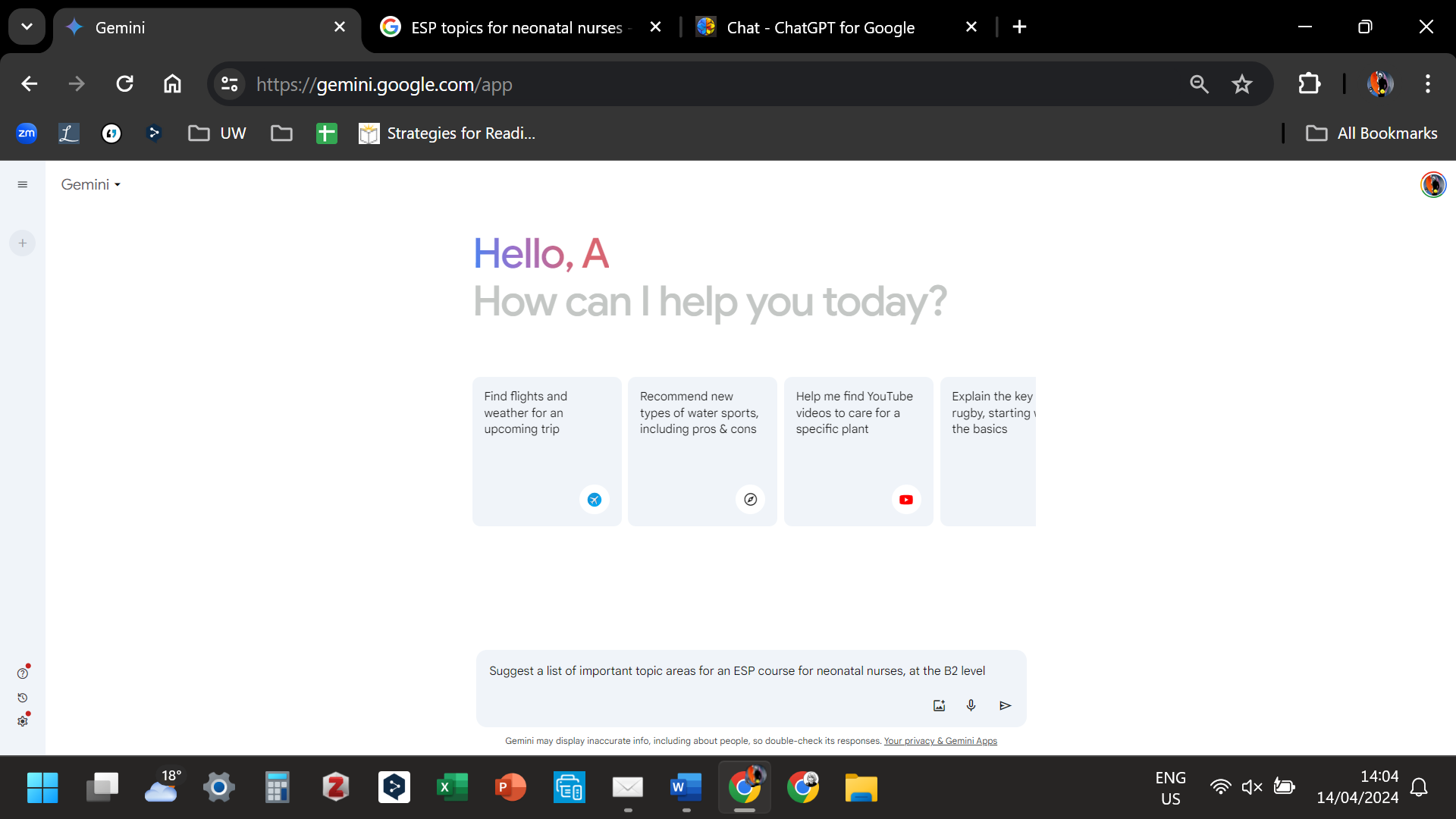 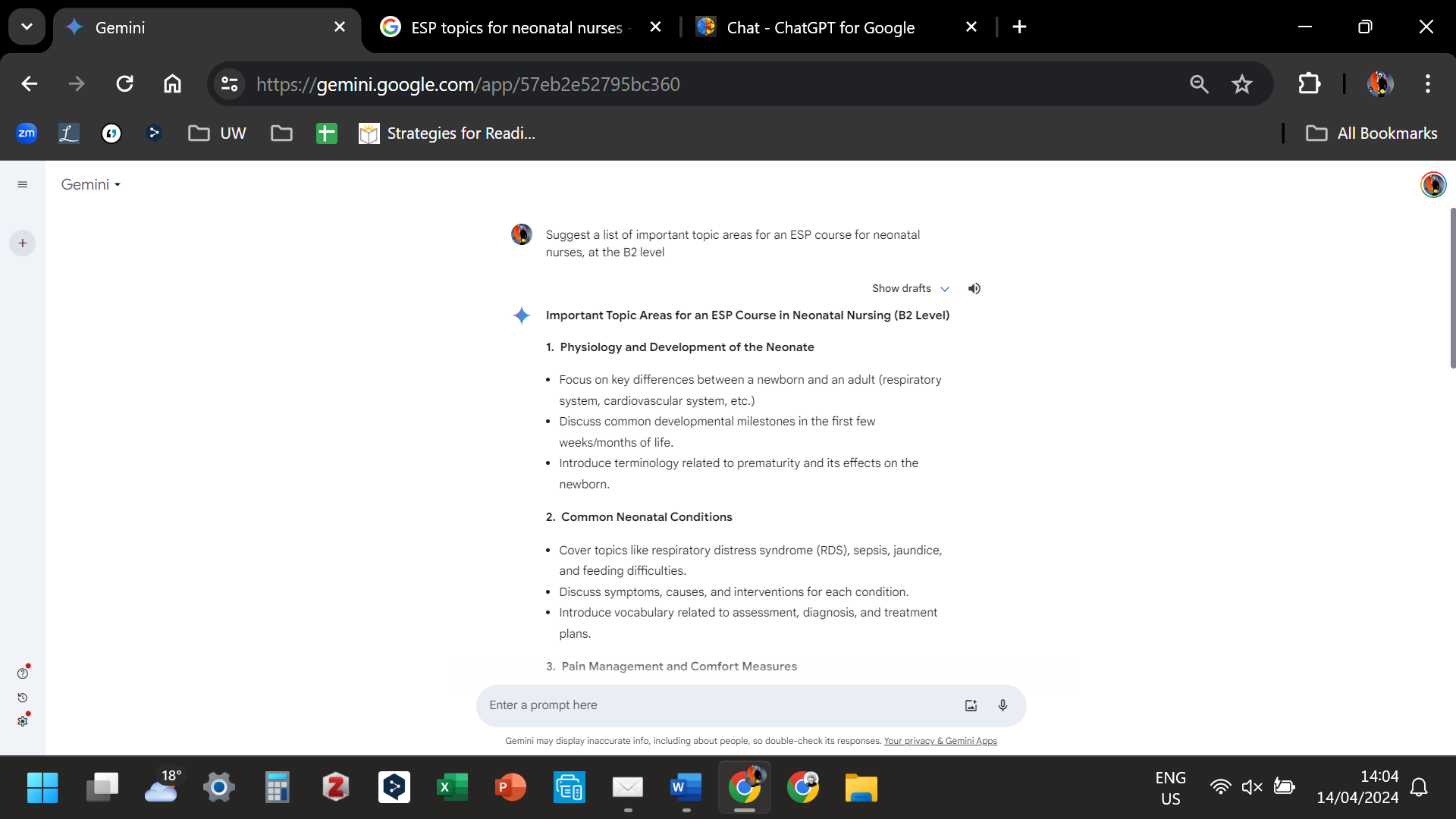 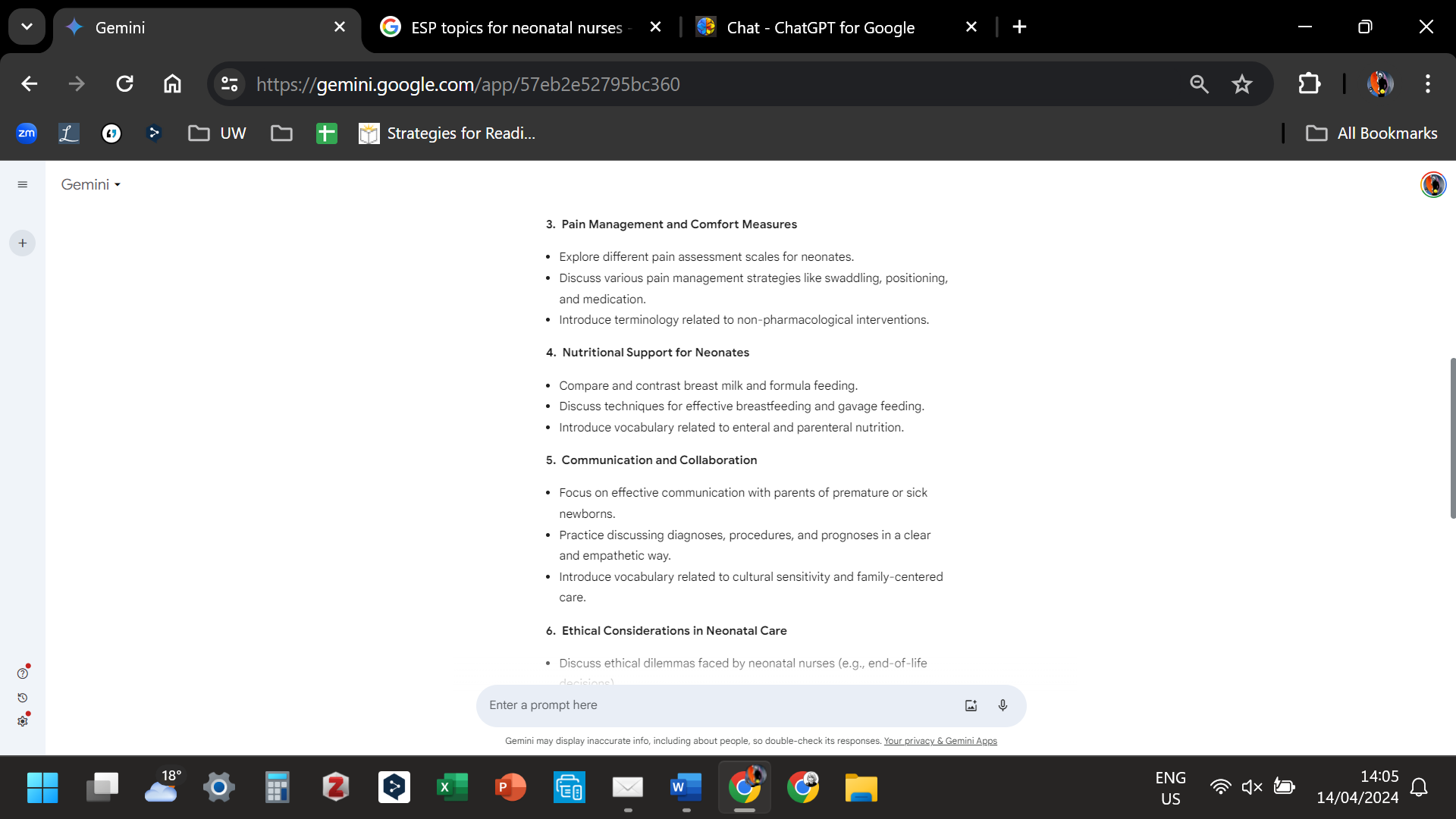 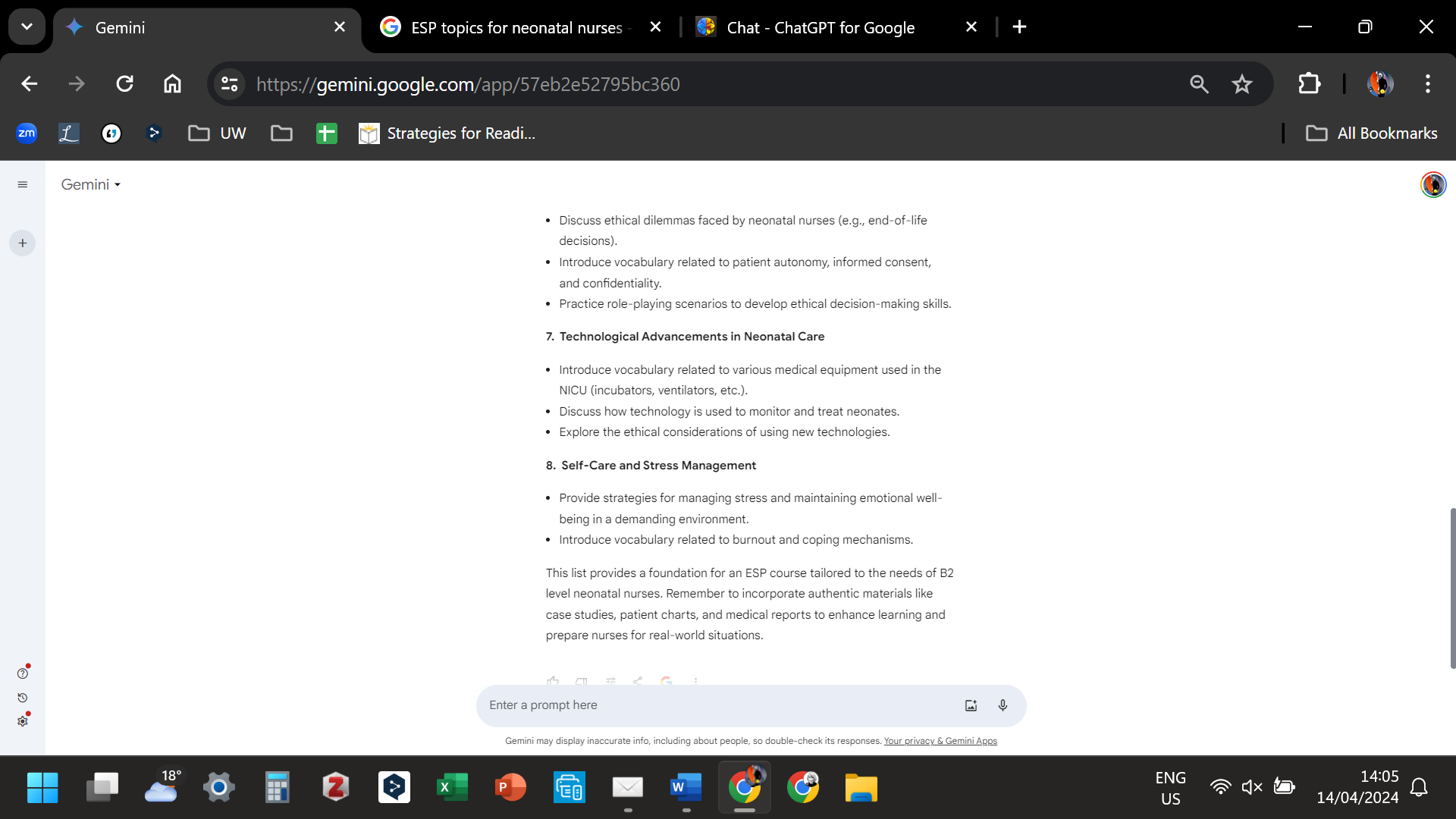 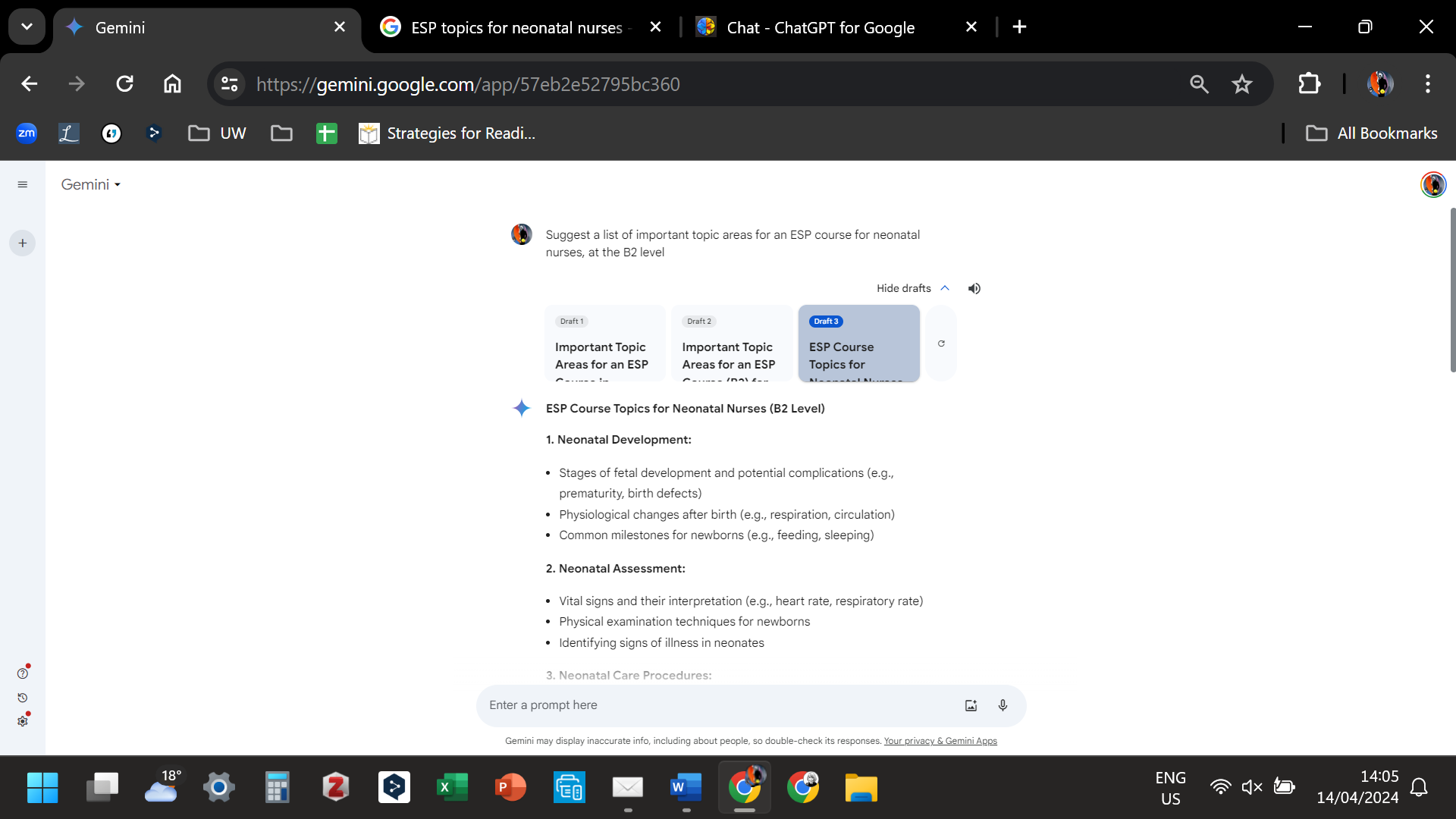 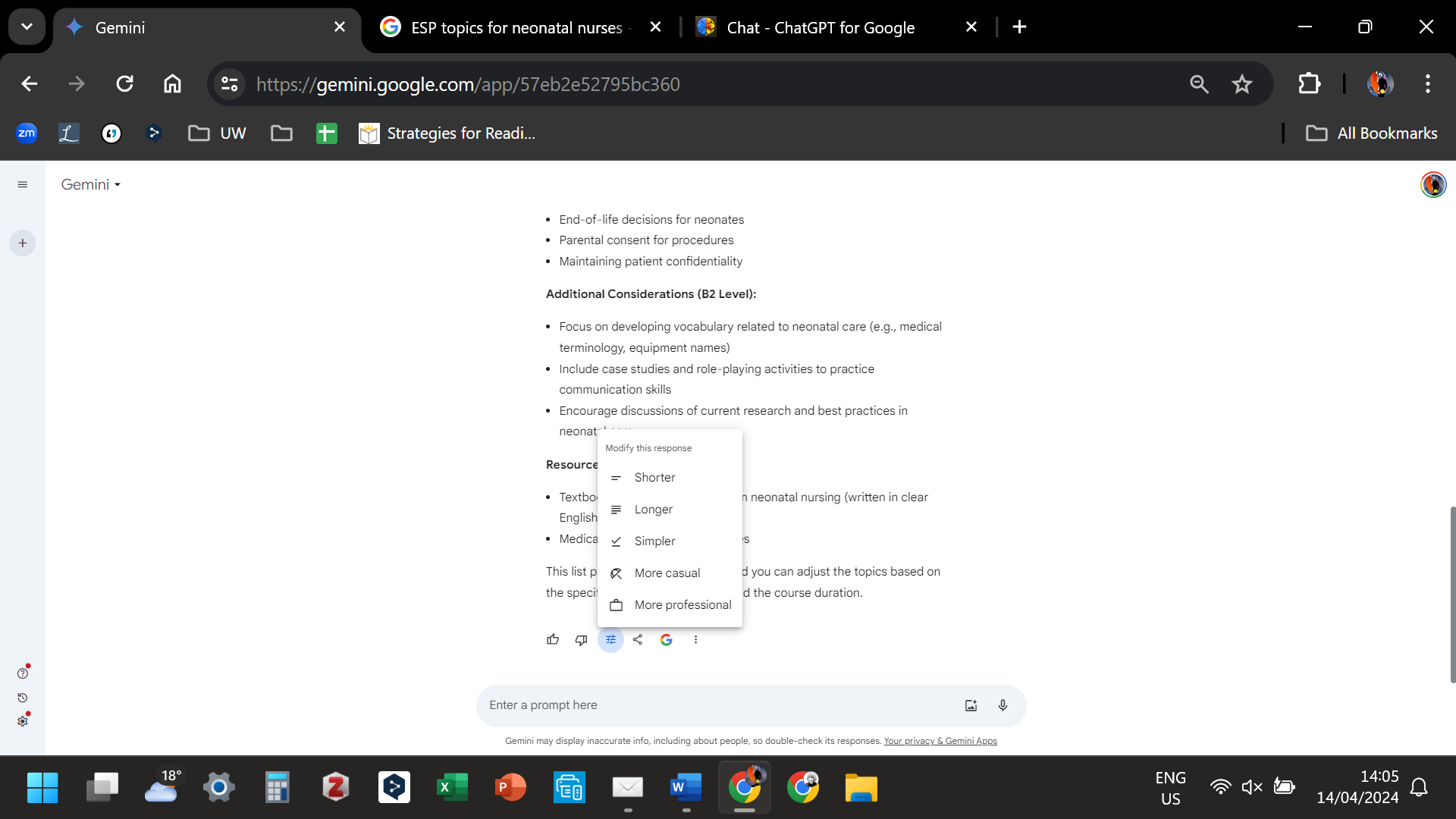 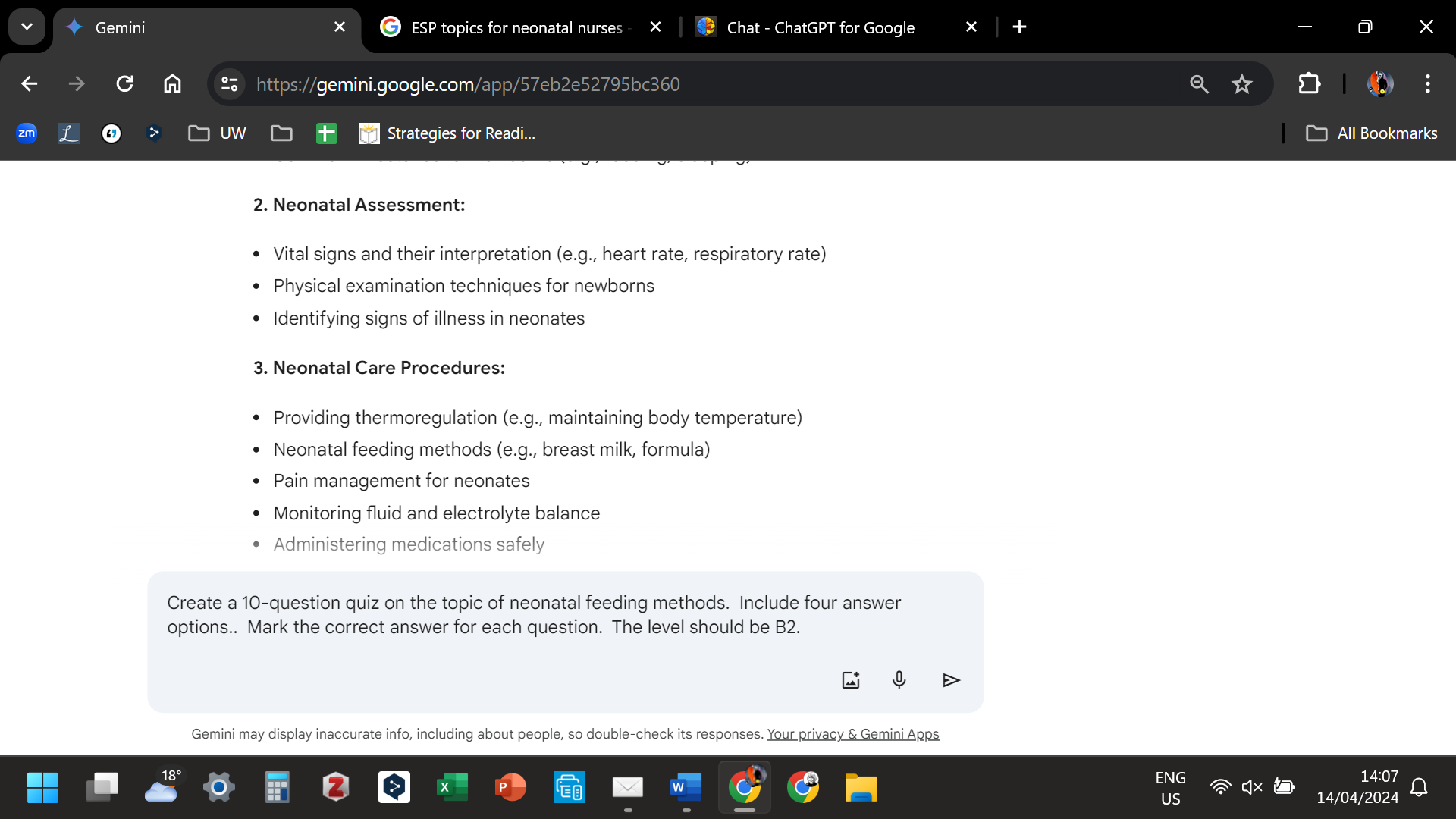 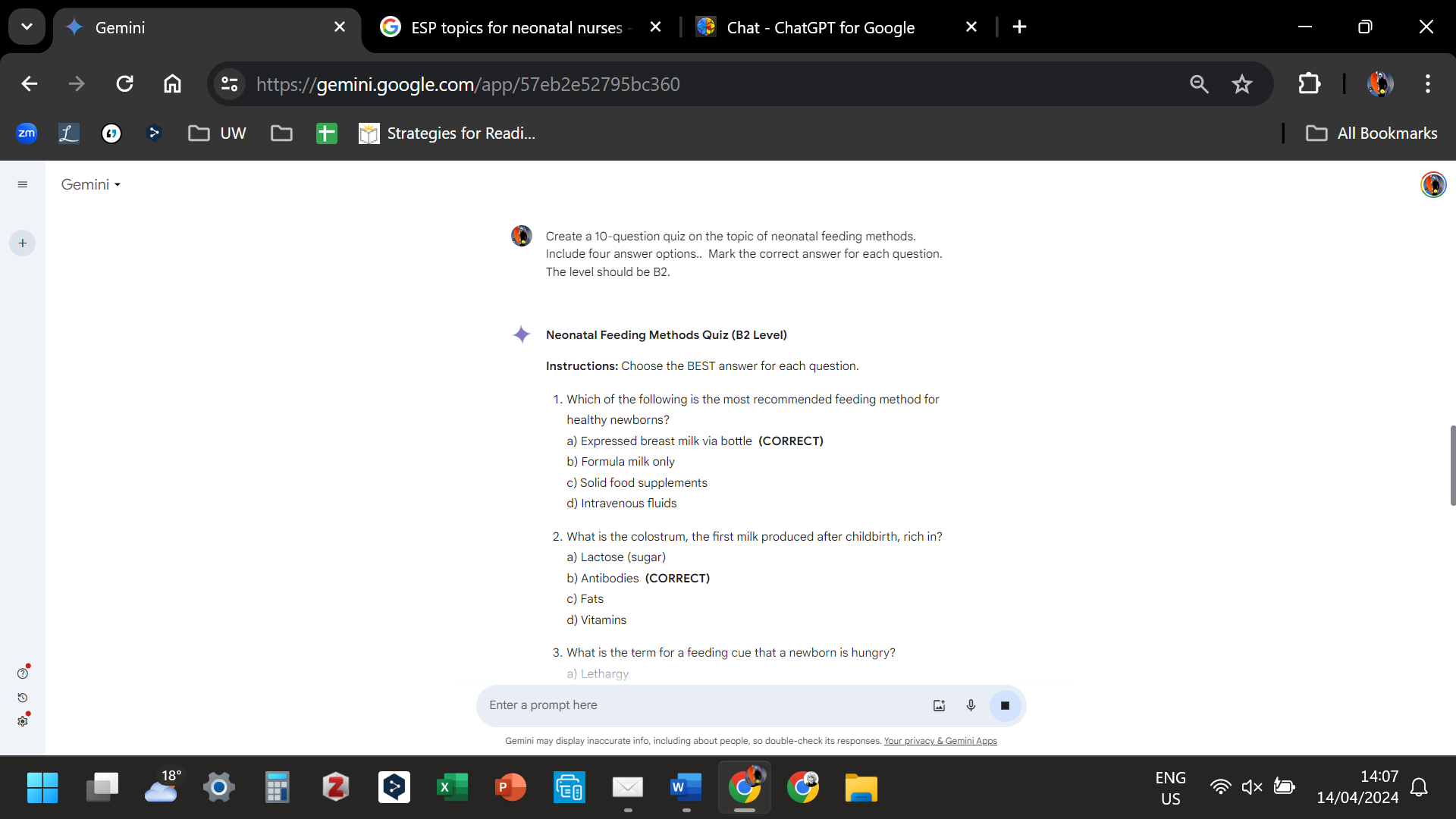 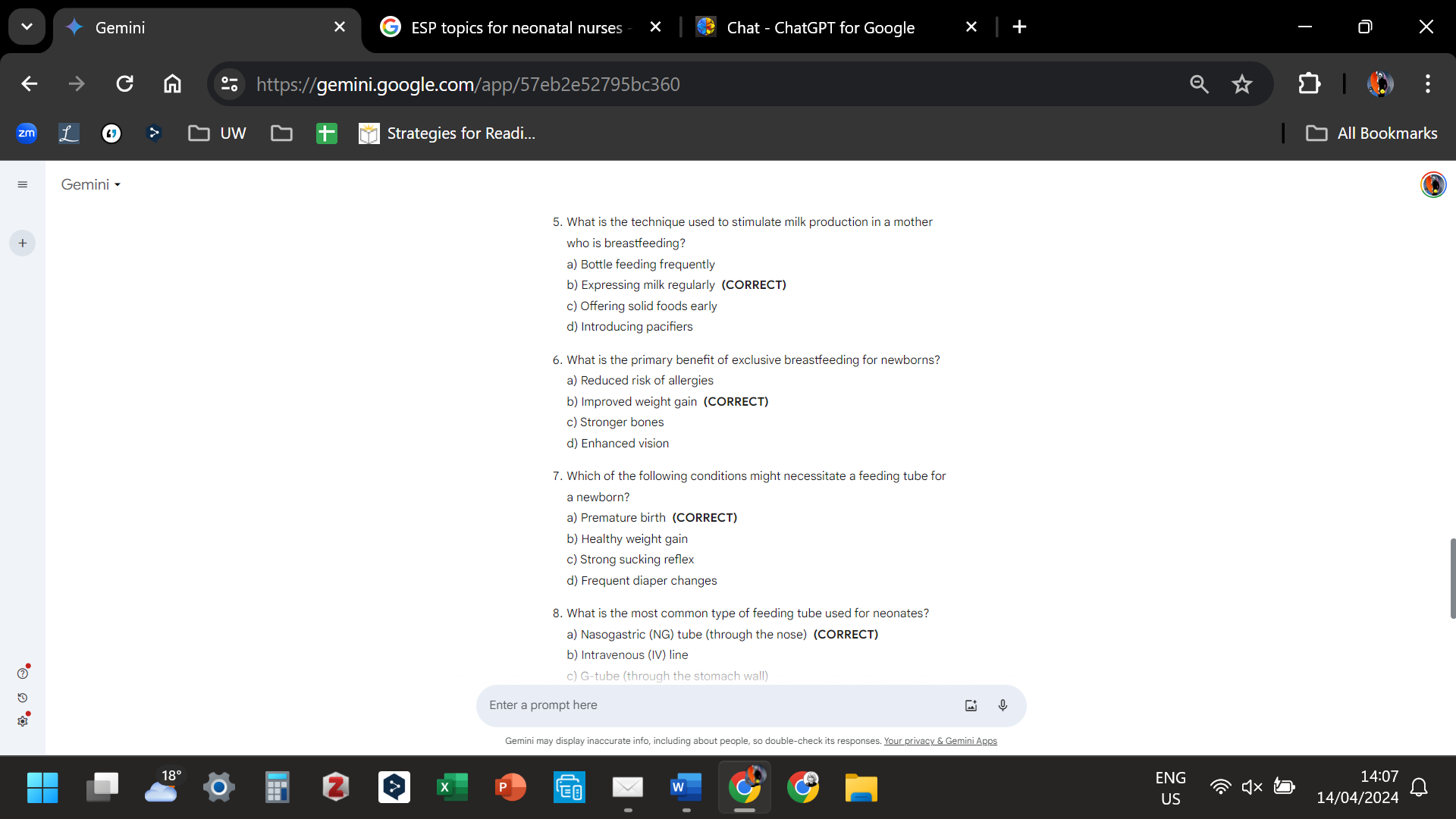 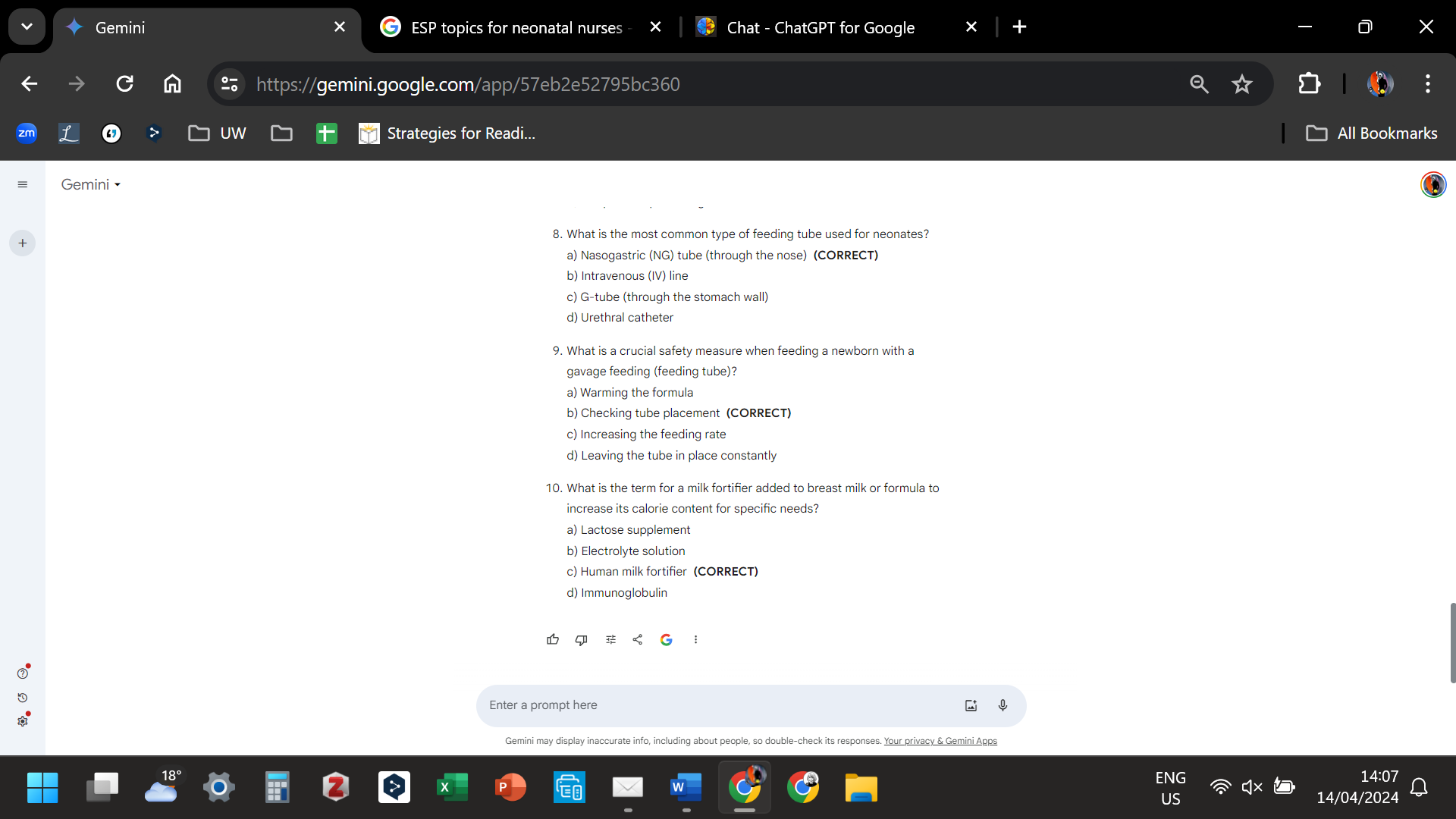 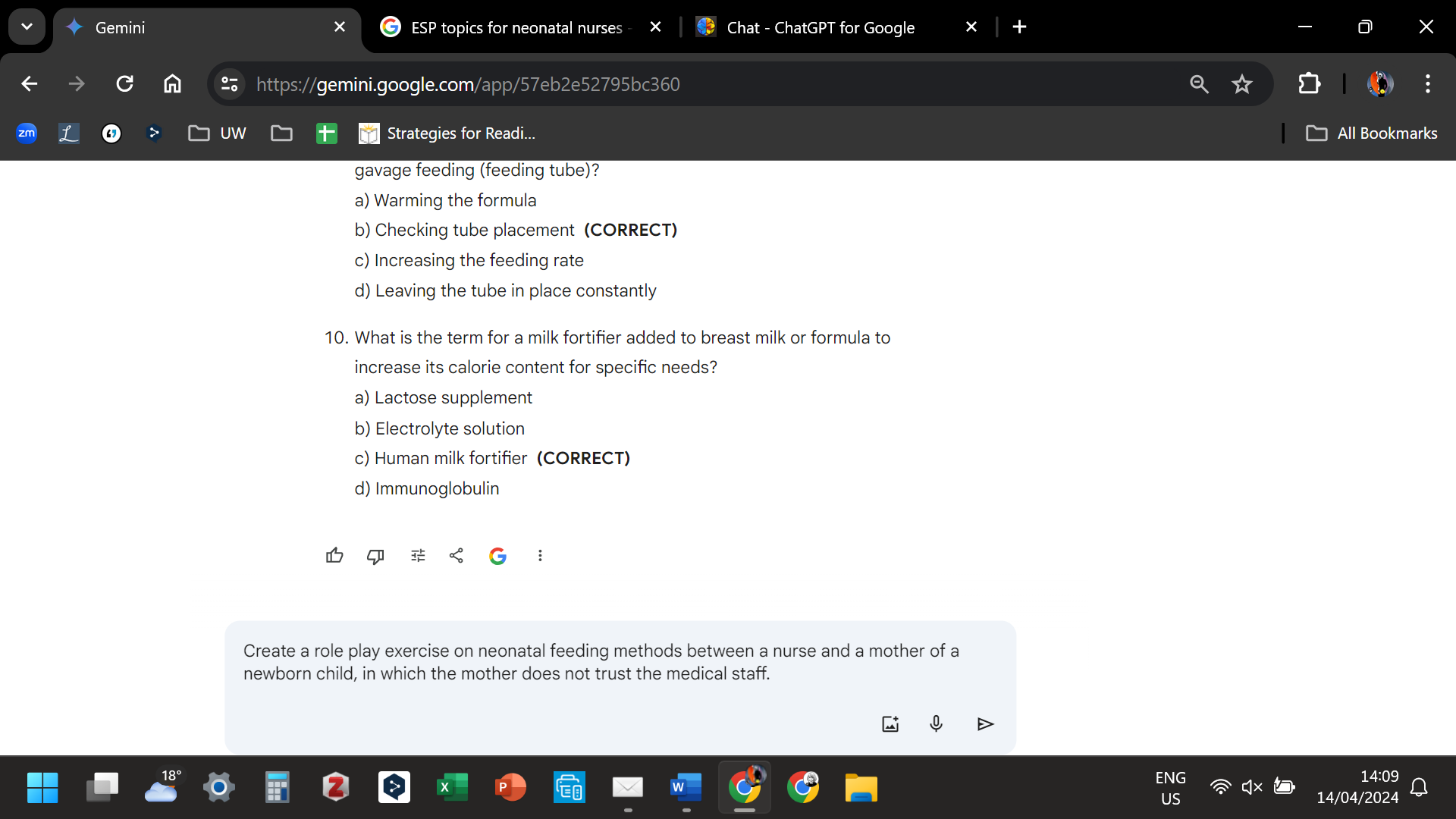 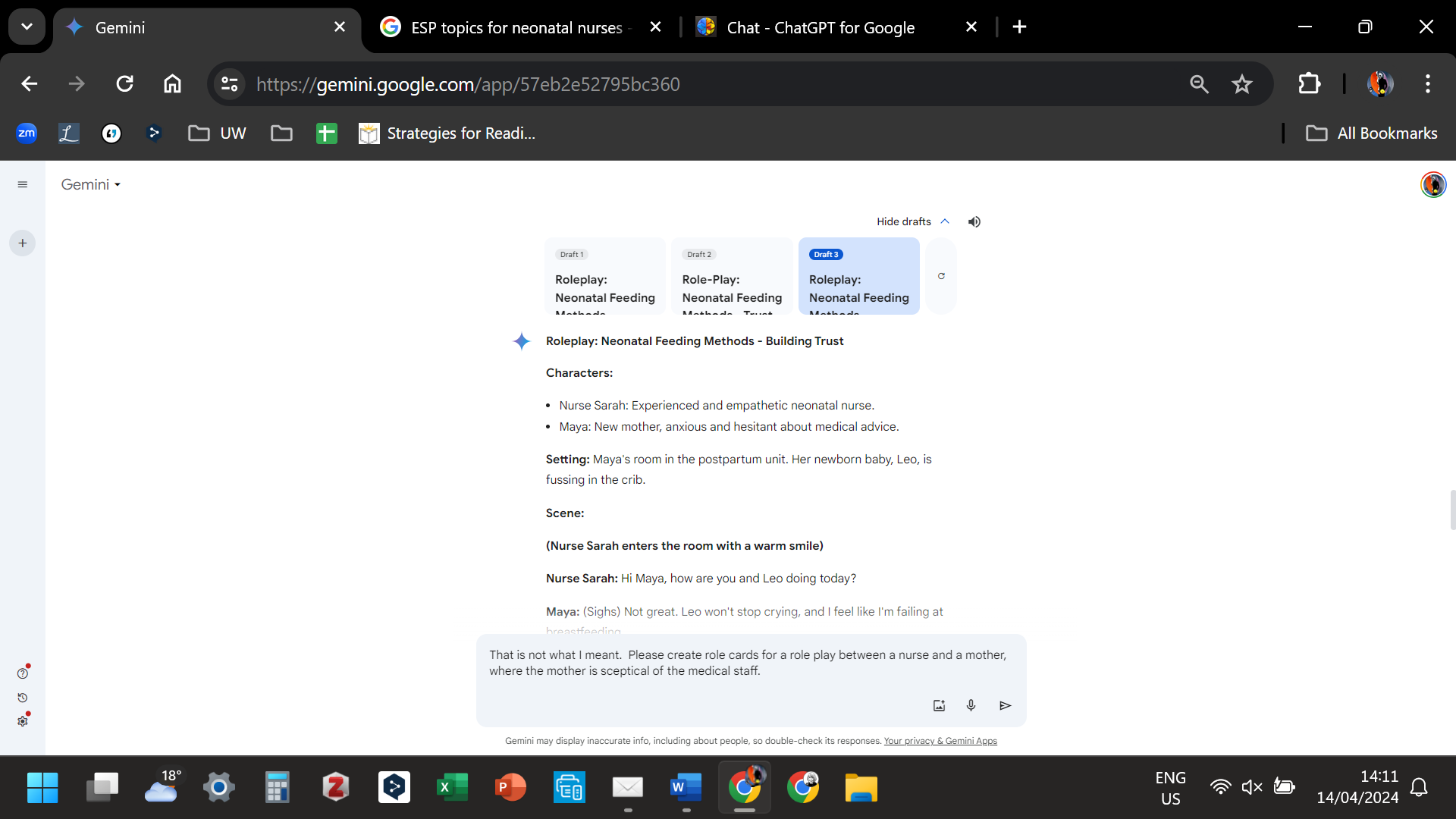 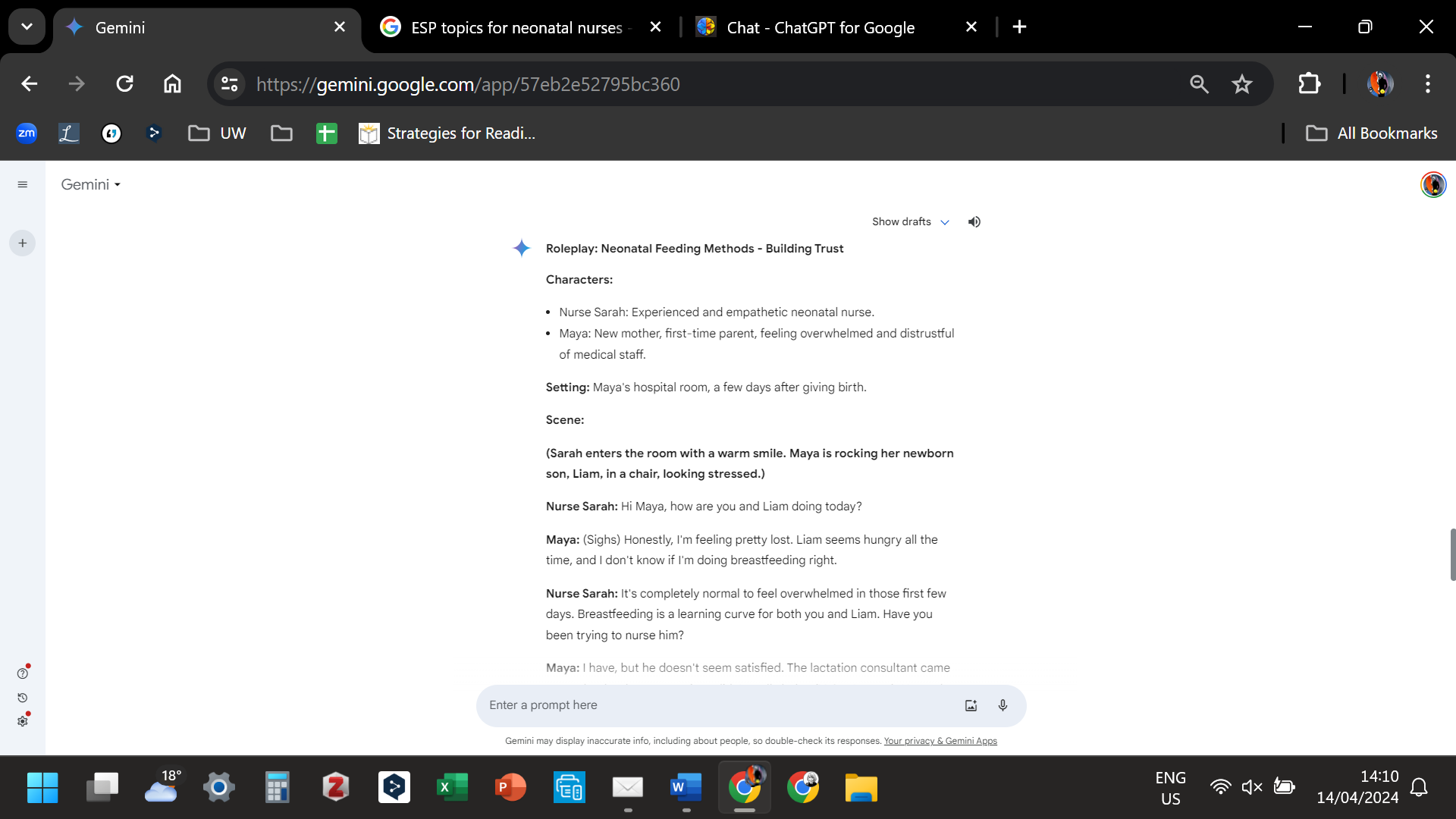 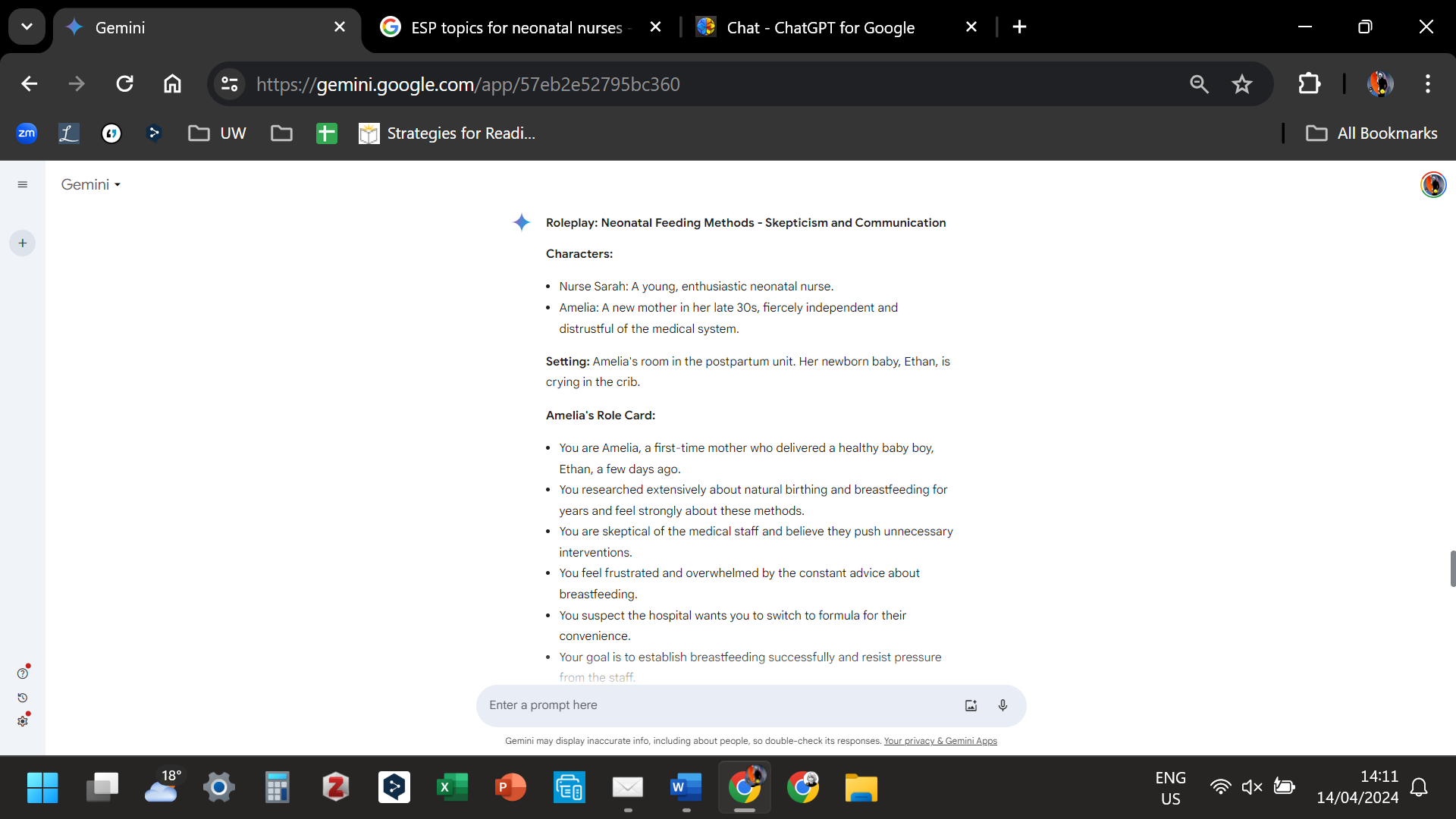 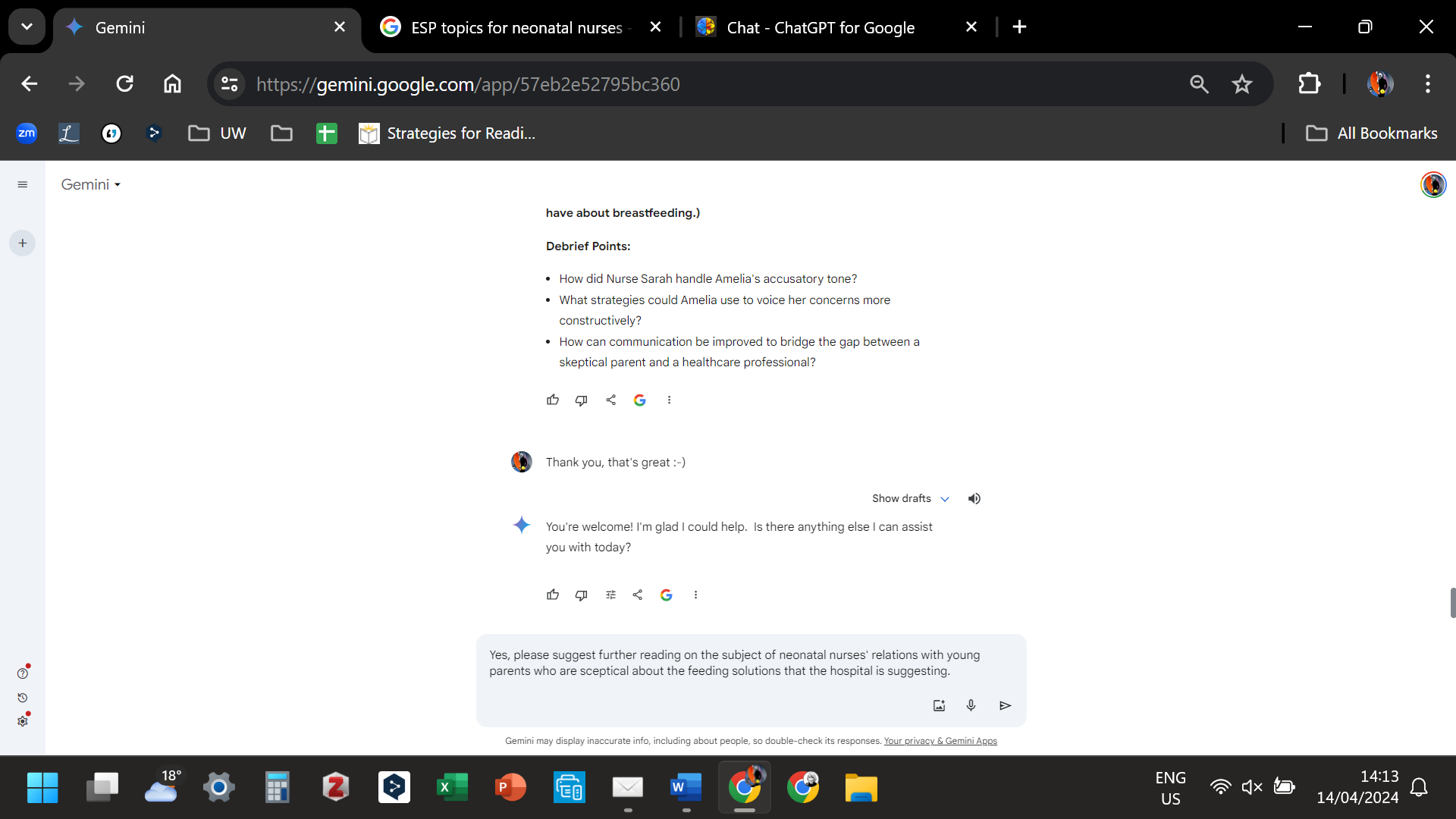 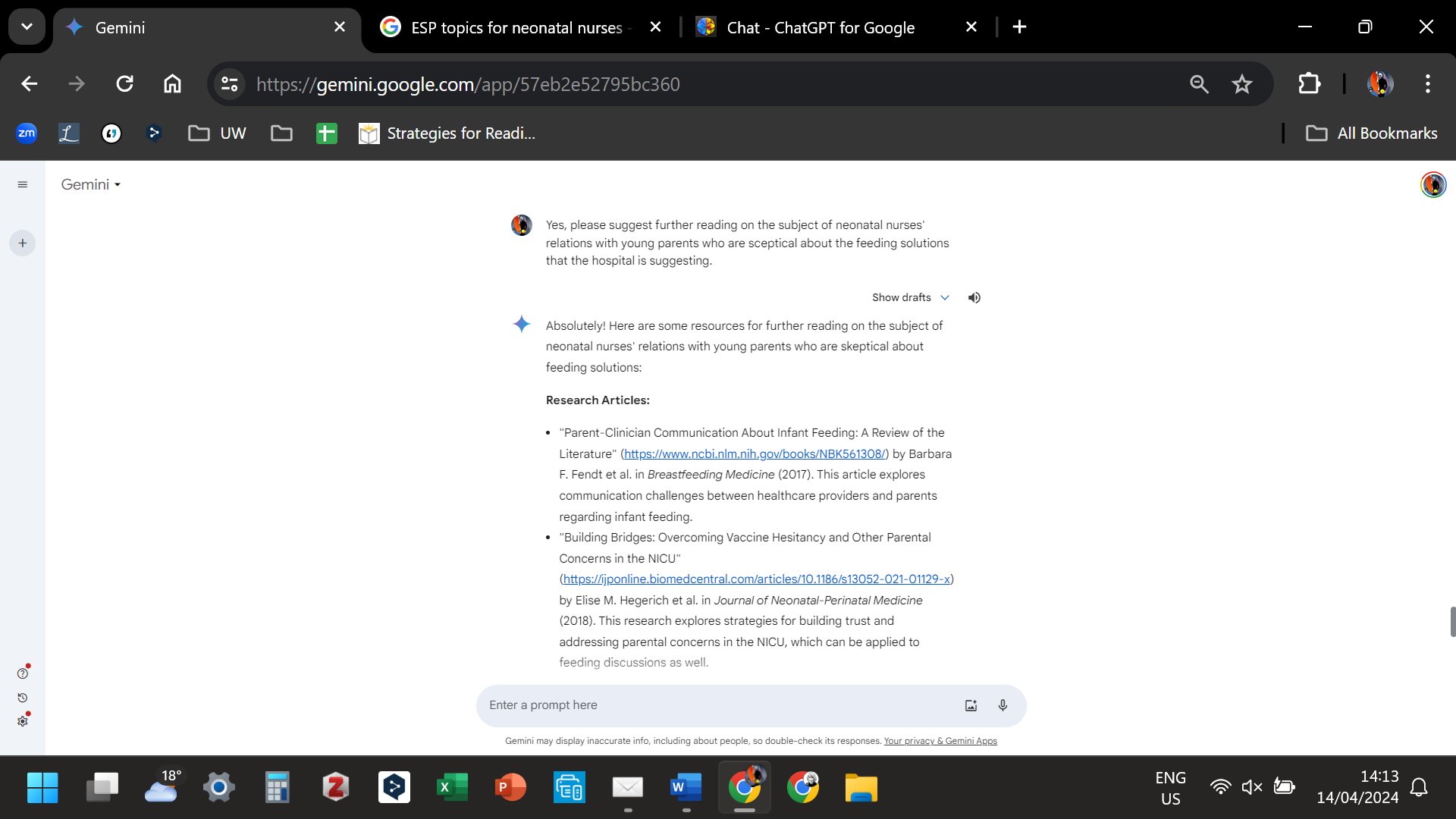 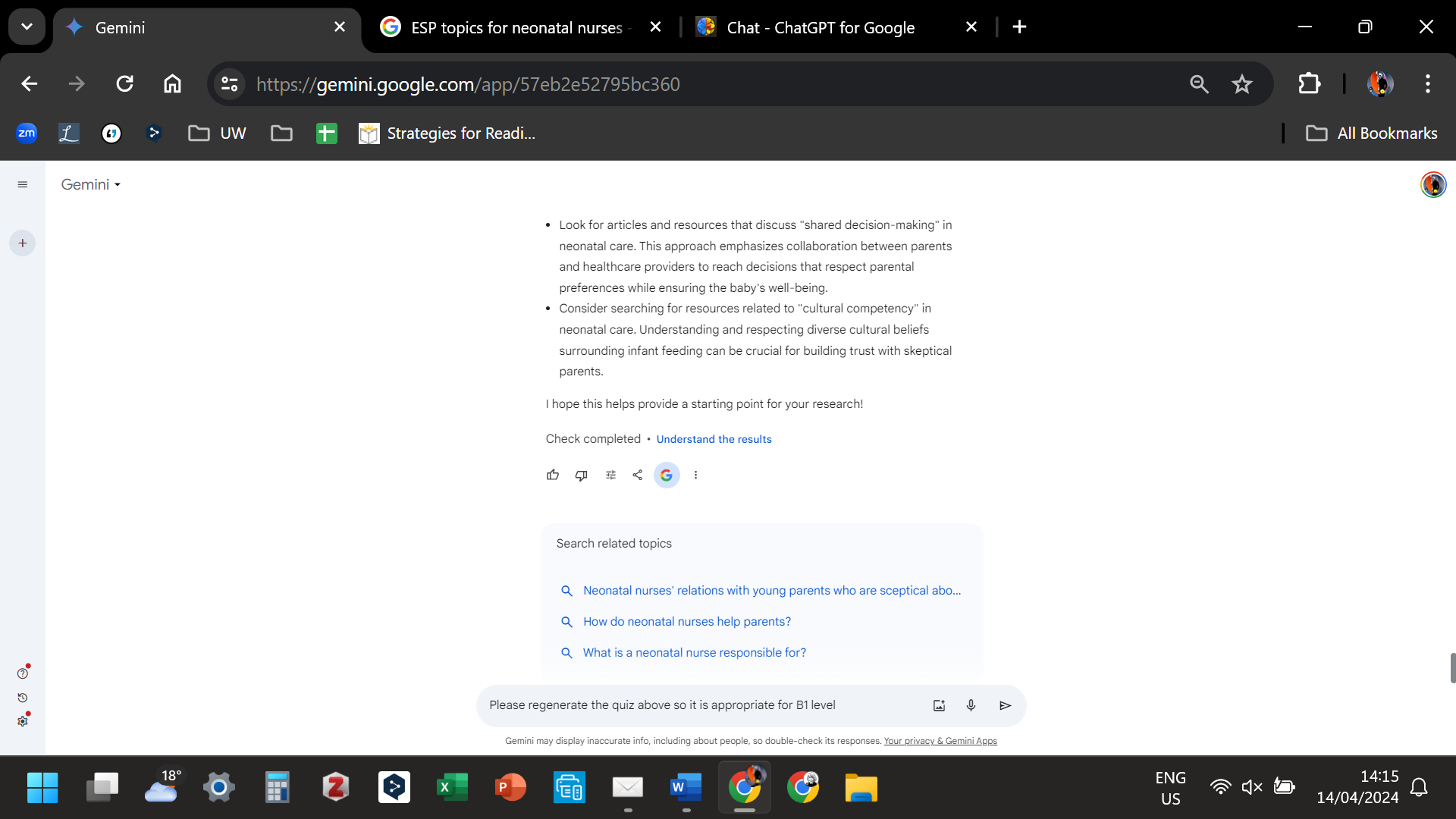 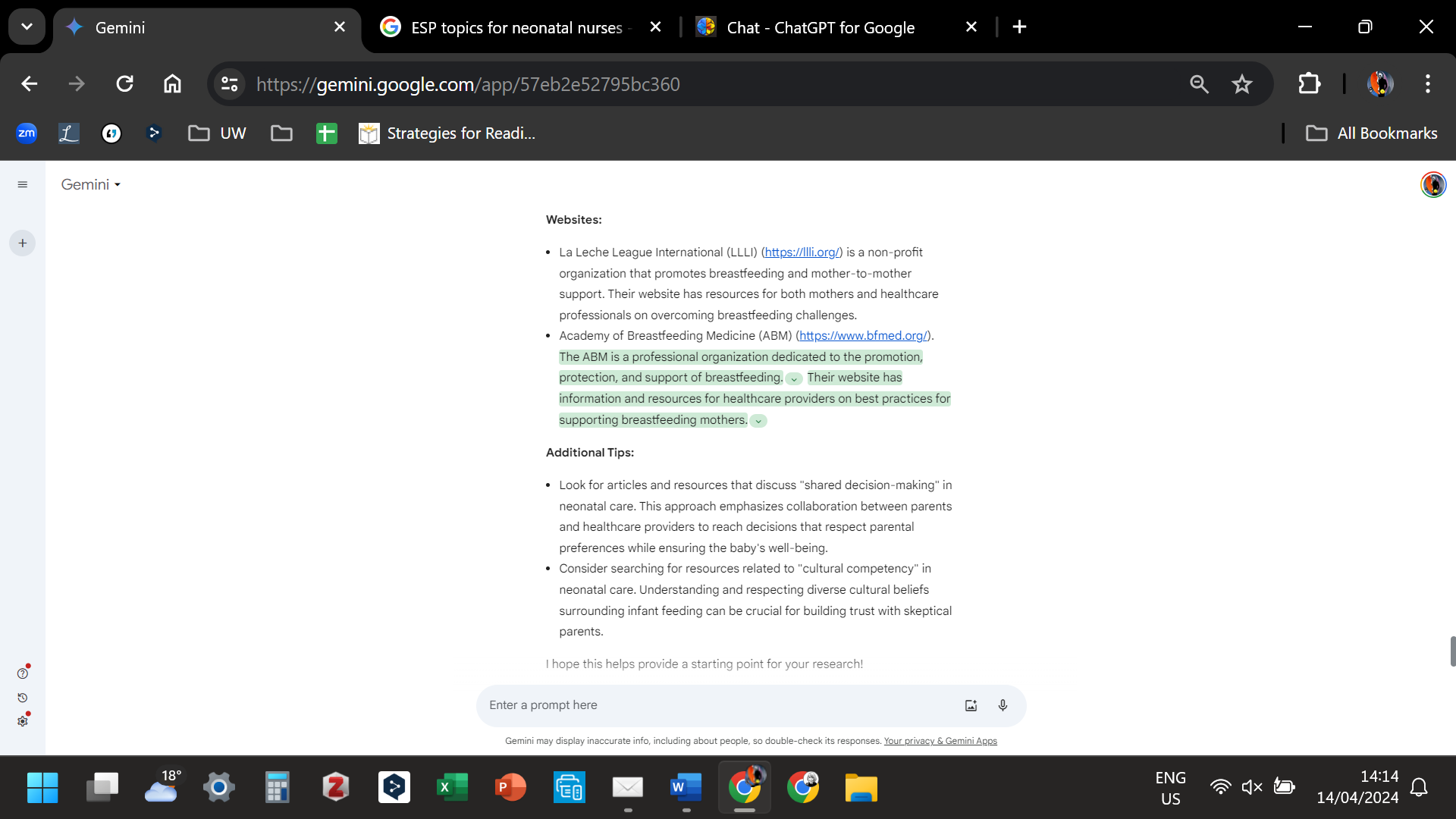 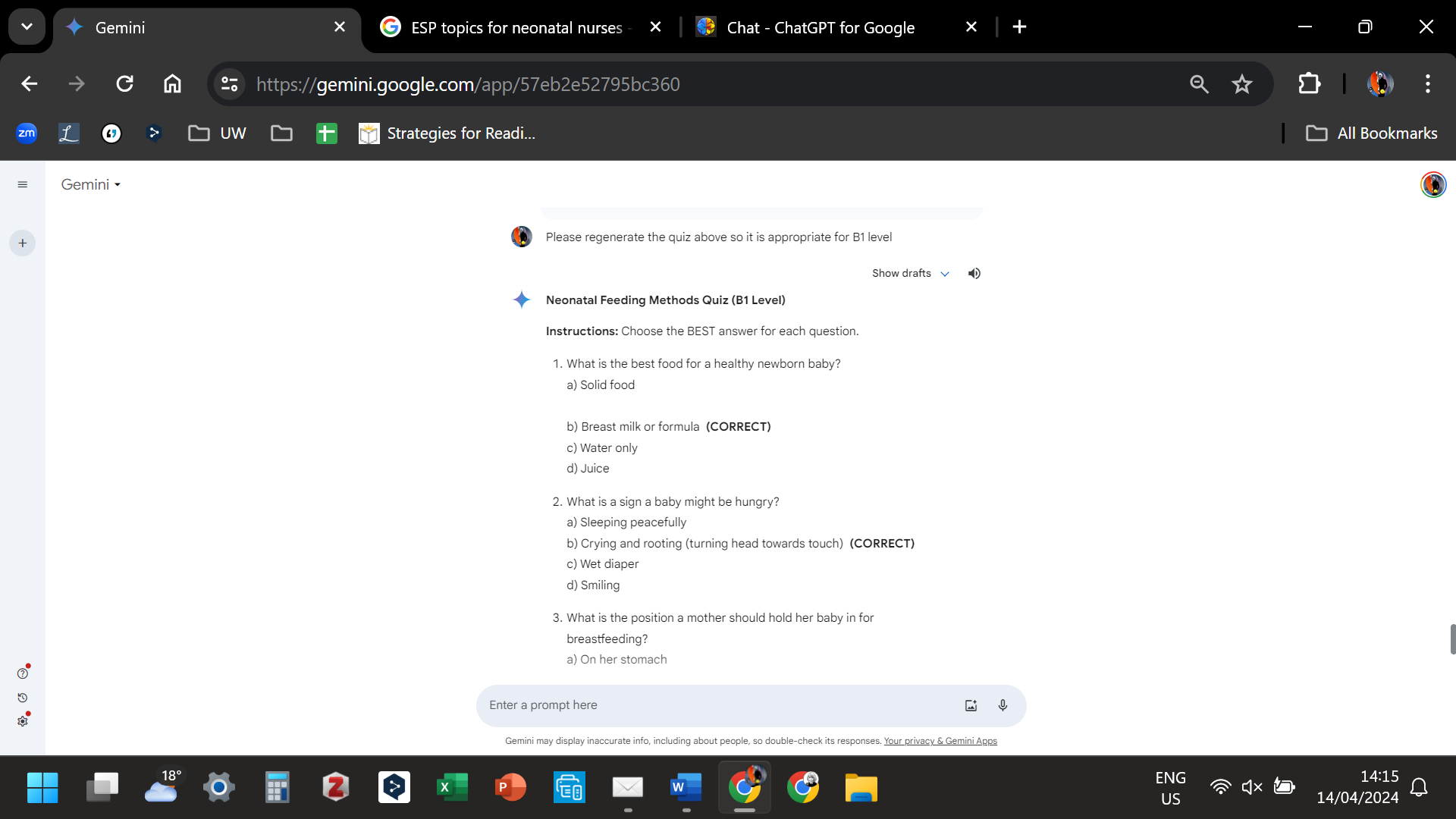 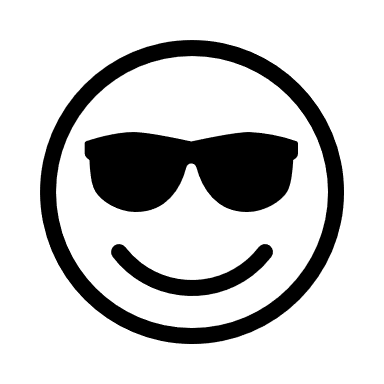 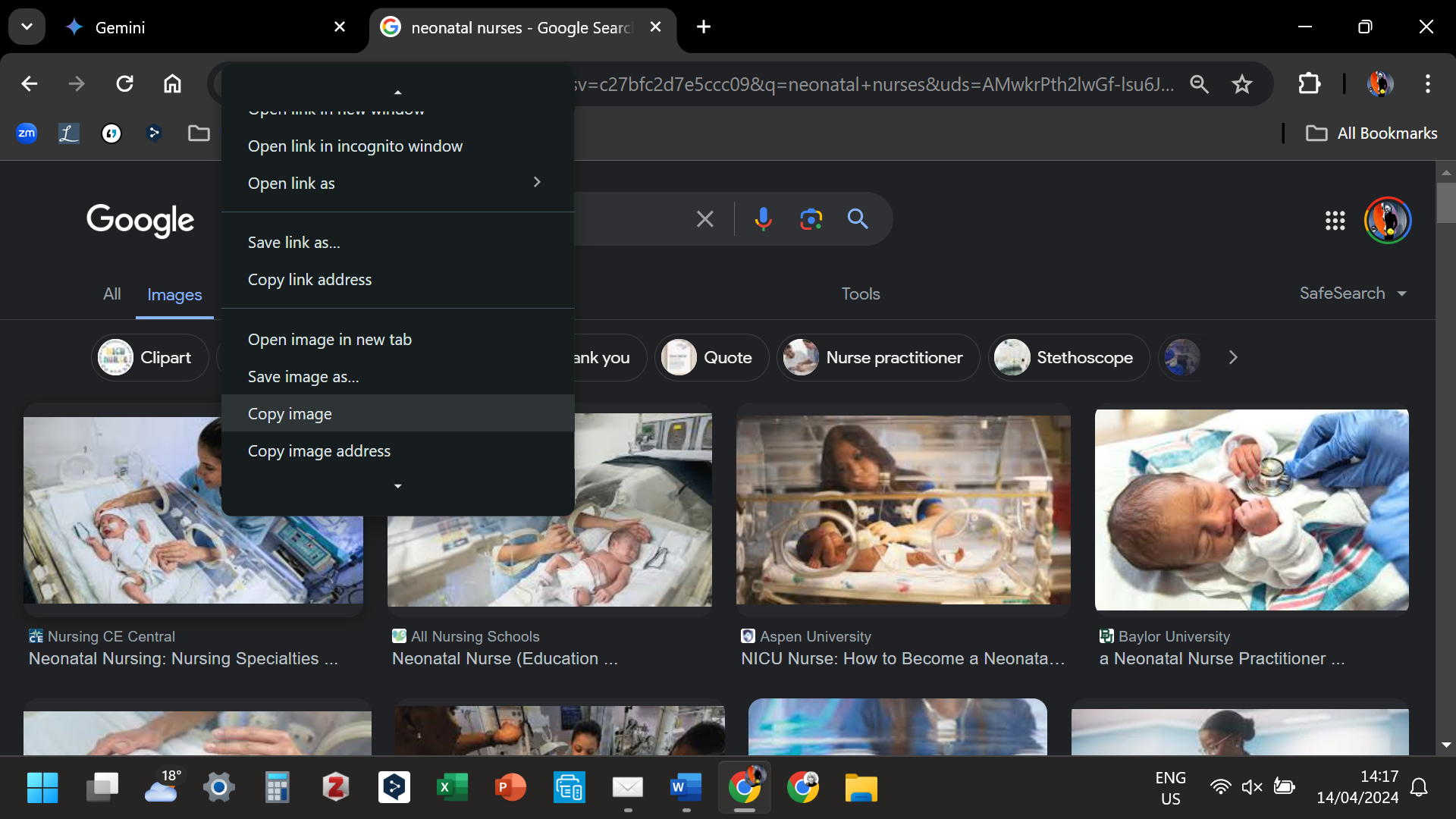 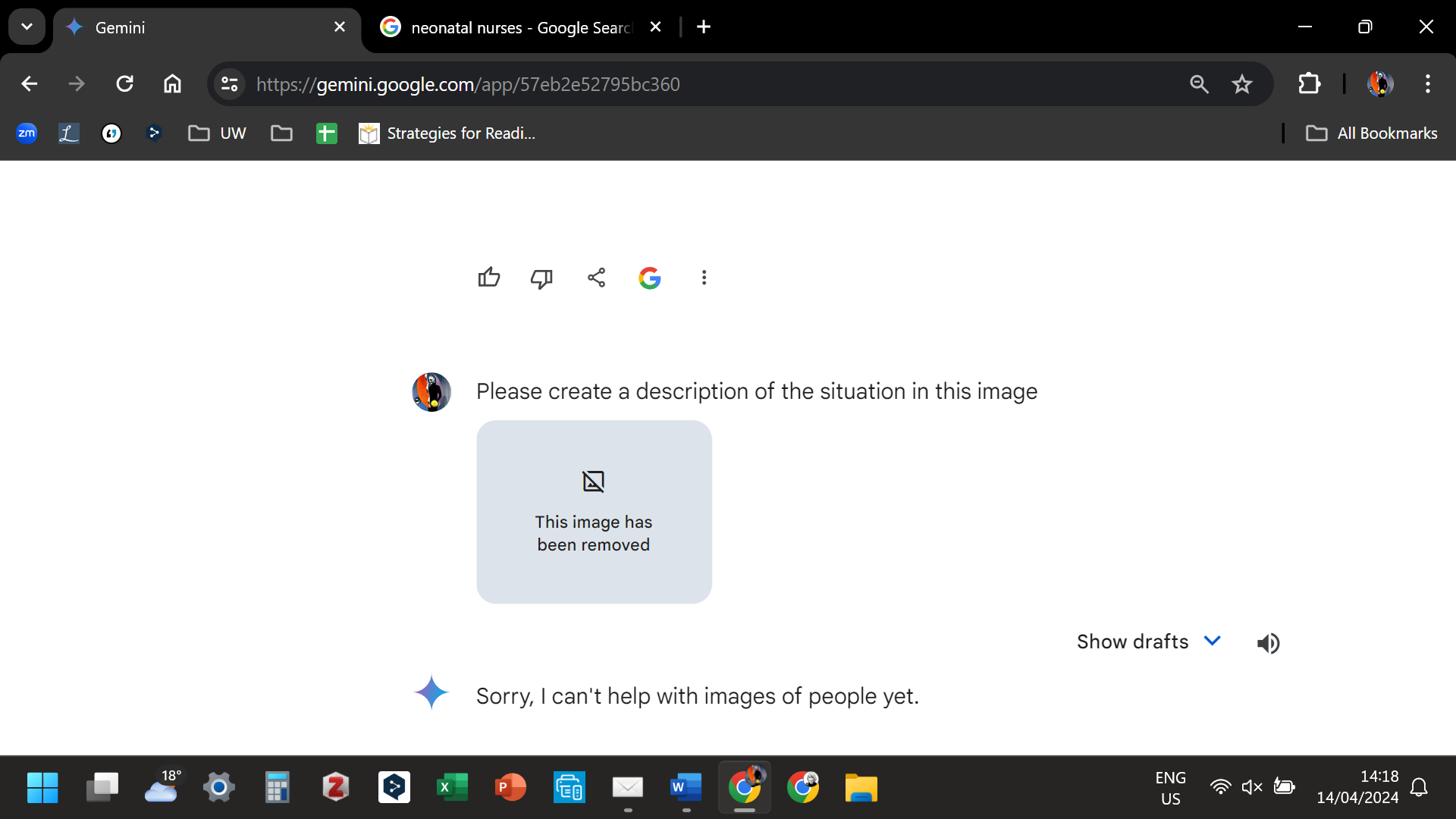 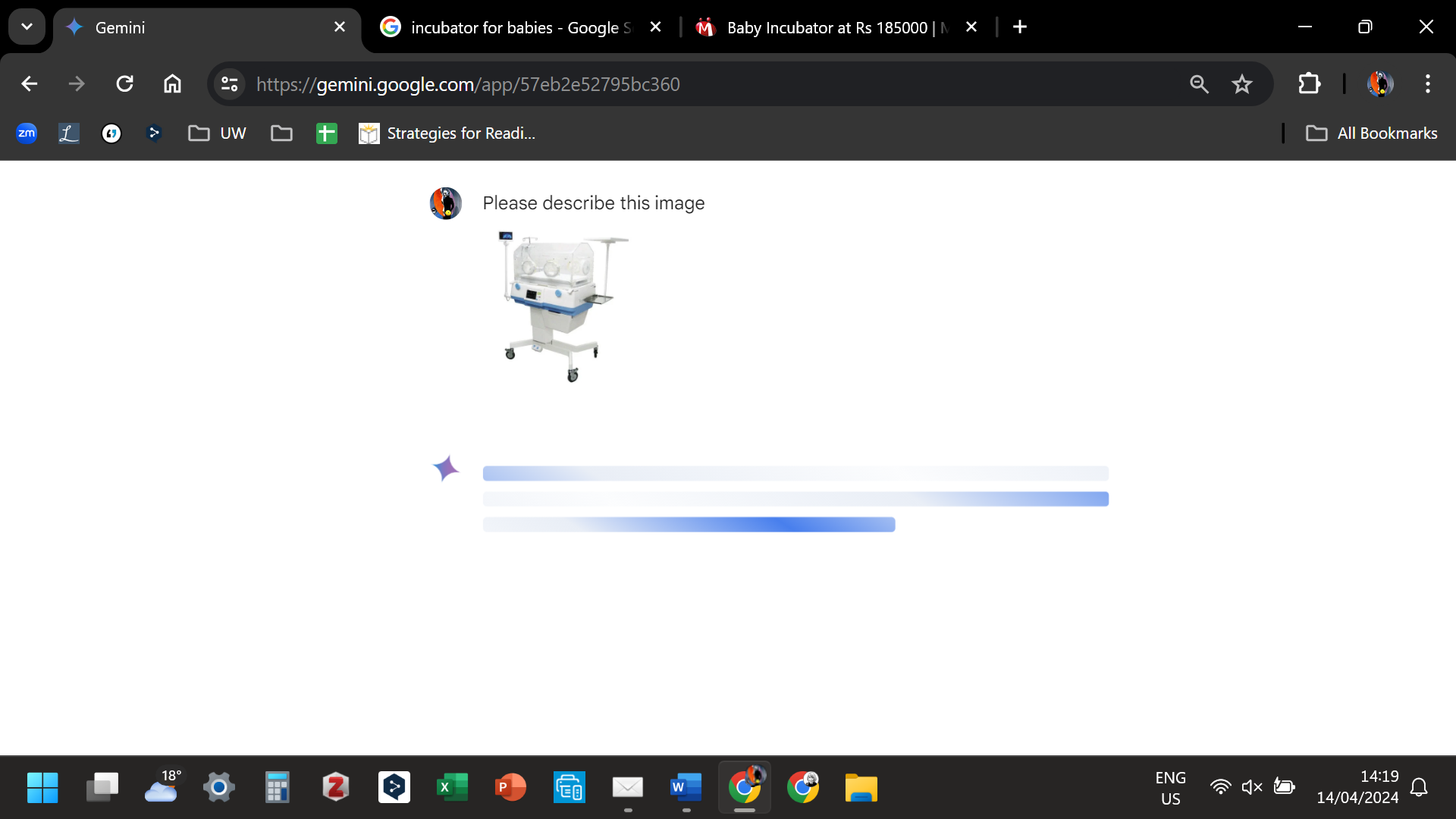 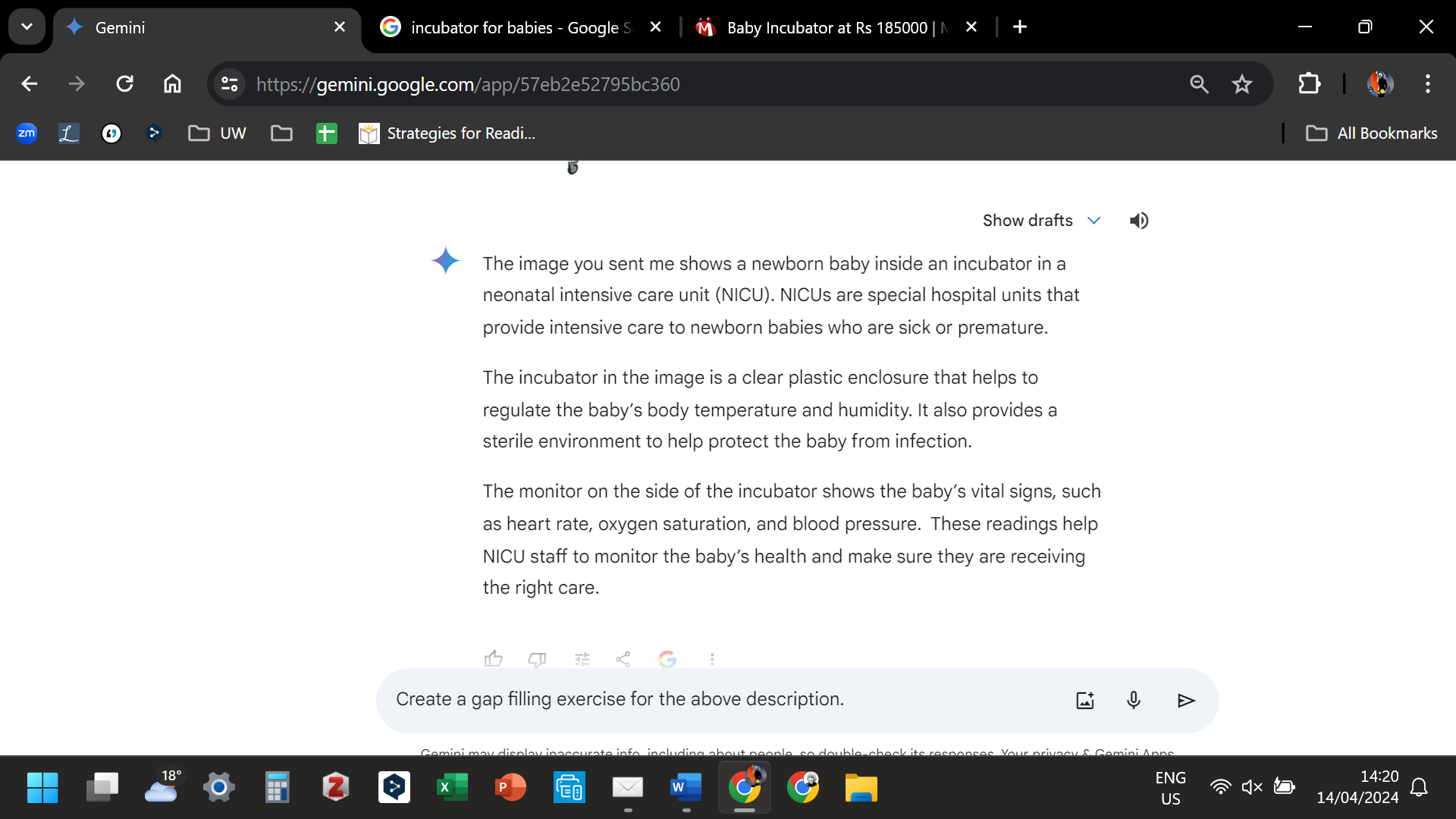 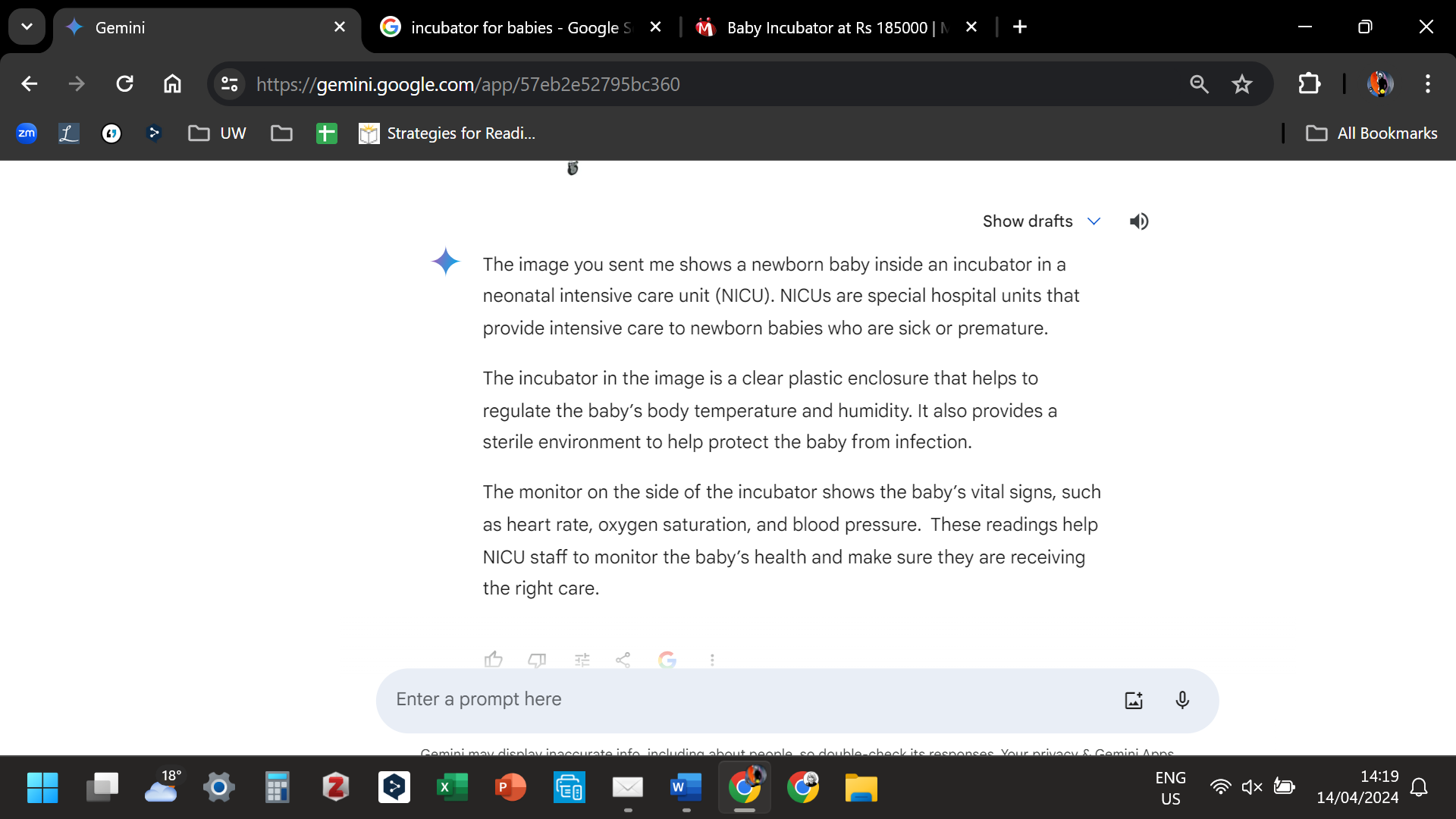 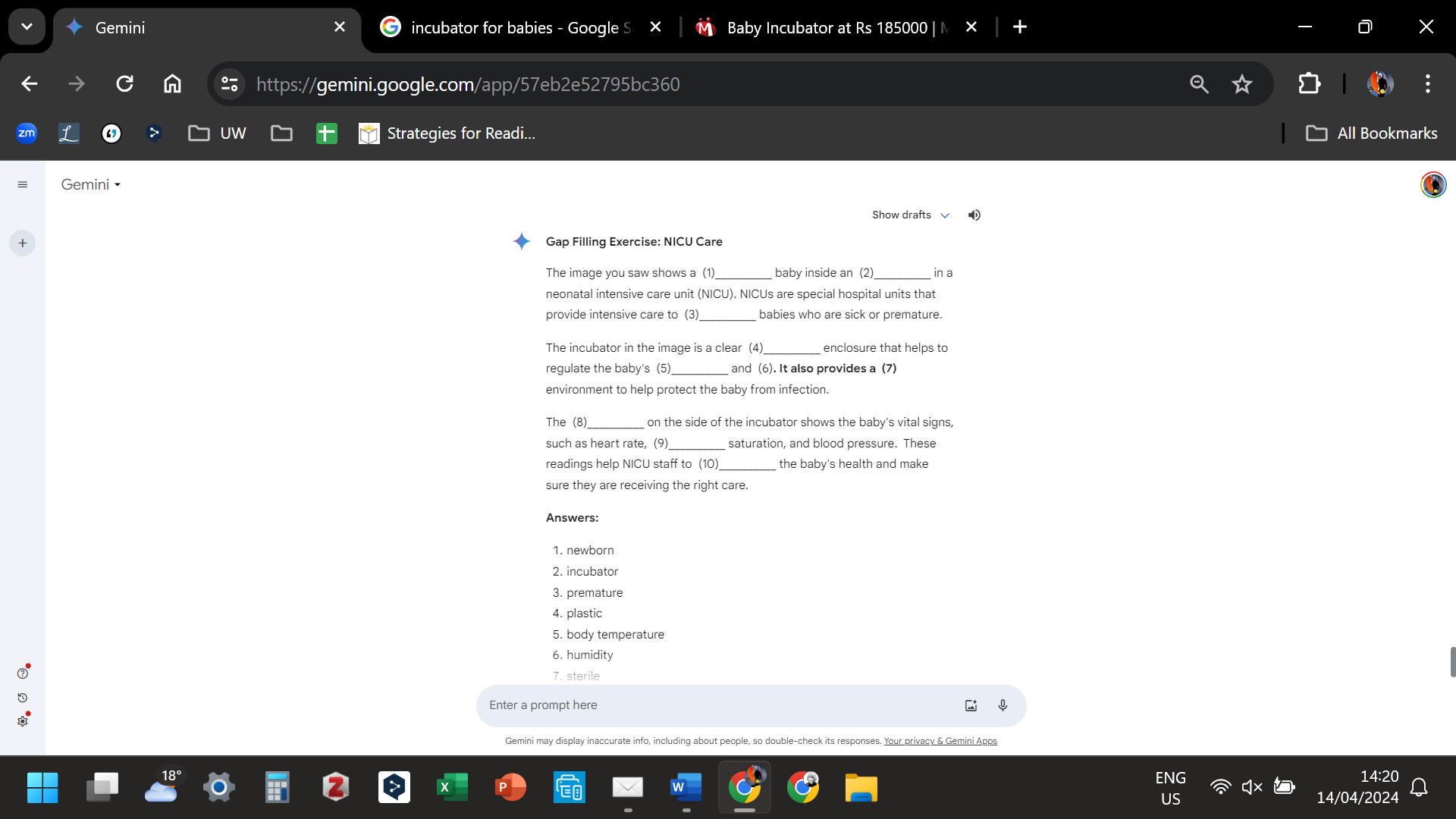